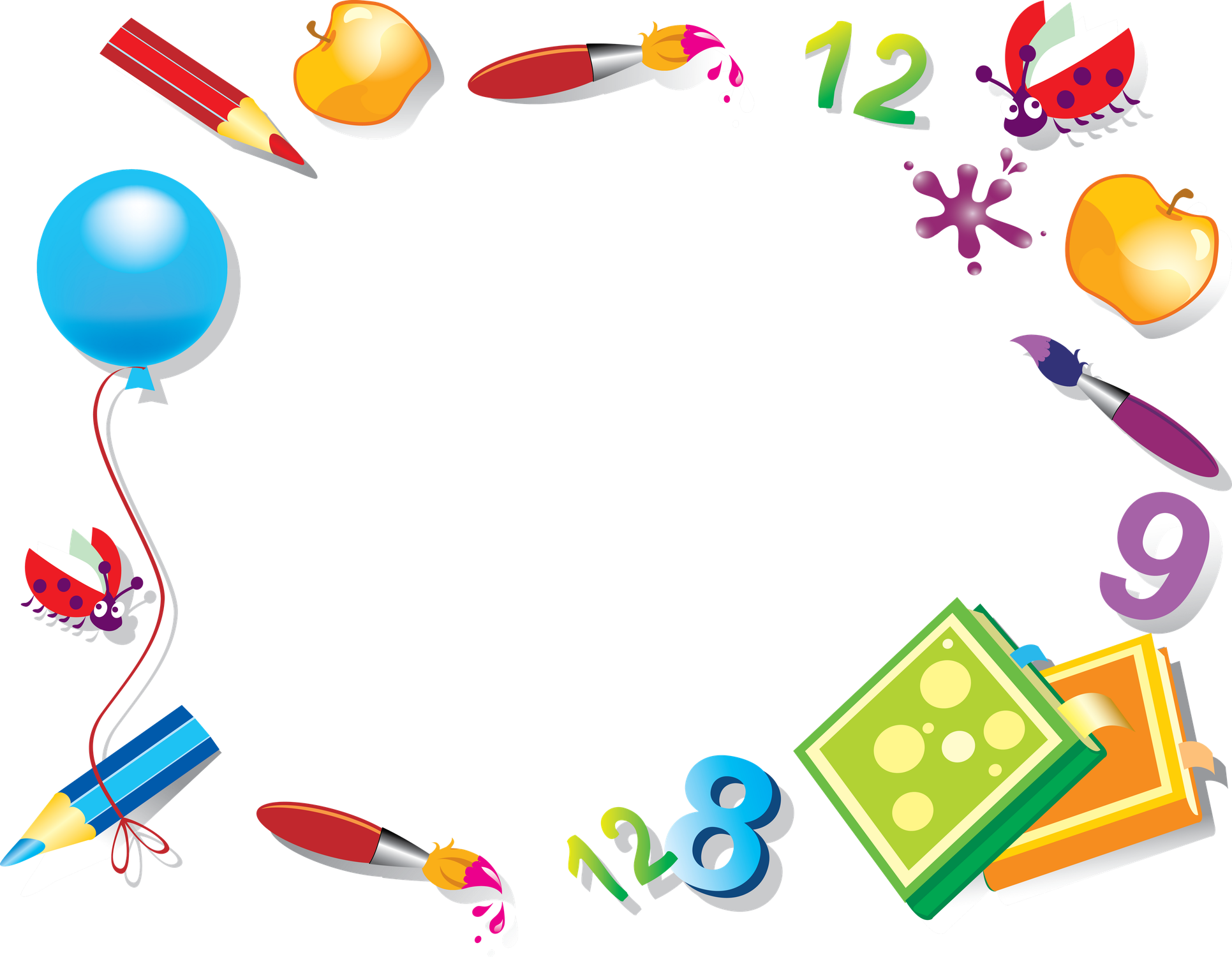 Презентация на тему:
«Математическое развитие дошкольников через художественную литературу»


                                Подготовила:Чабанова М.В.
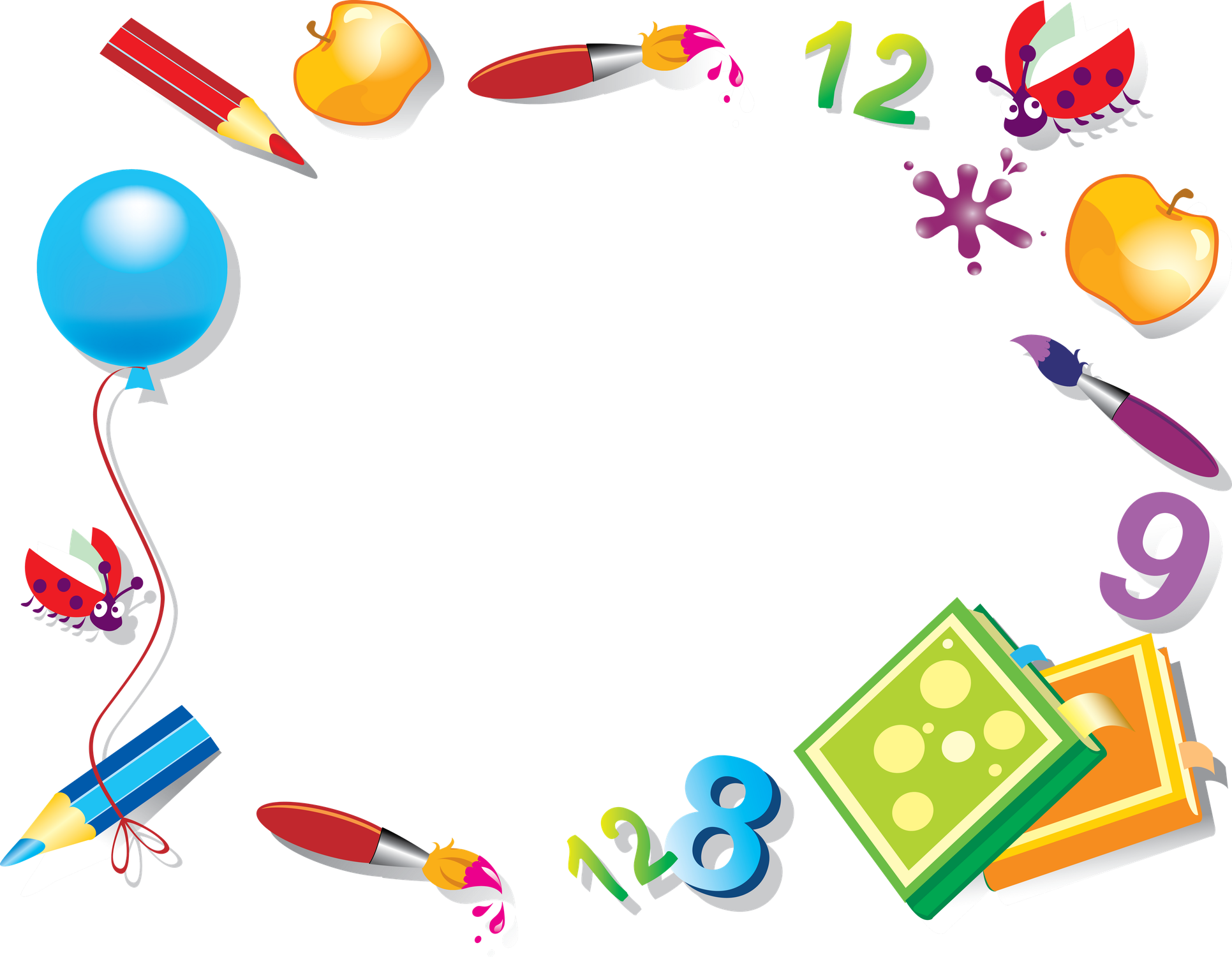 Цель:
Создание развивающей среды, основанной на устном народном творчестве, направленная на формирование элементарных математических представлений дошкольников.
Задачи:
Изучение анализа литературы по проблеме формирования элементарных математических представлений у детей.


2.  Отбор и систематизация произведений с элементами малых жанров   народного фольклора , которые будут способствовать повышению уровня математических представлений у детей.
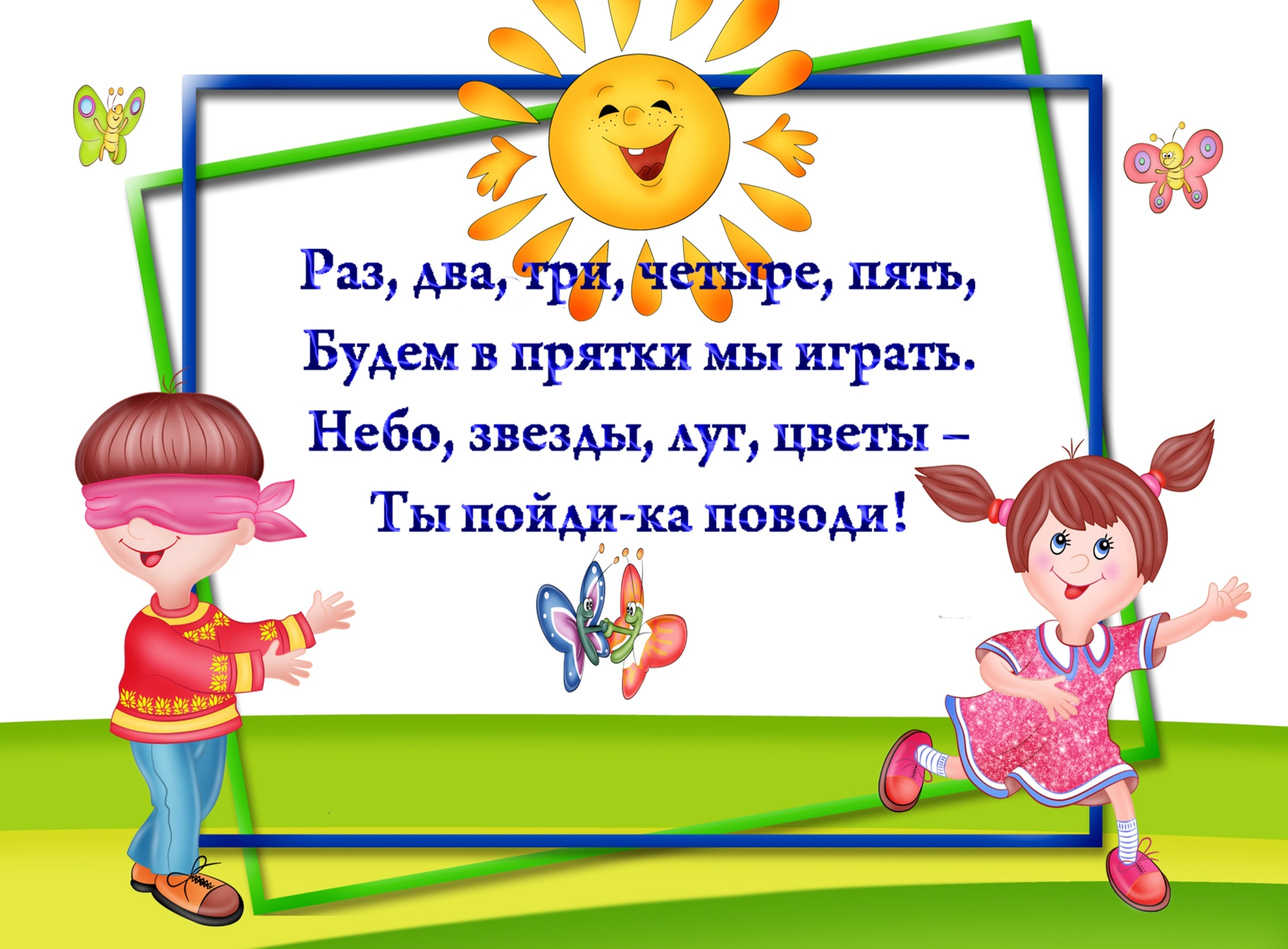 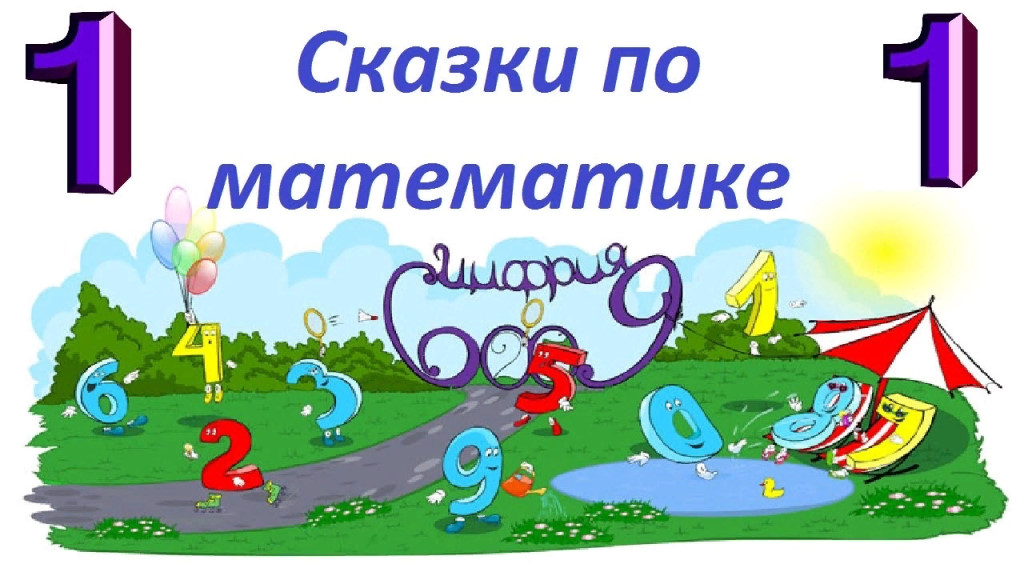 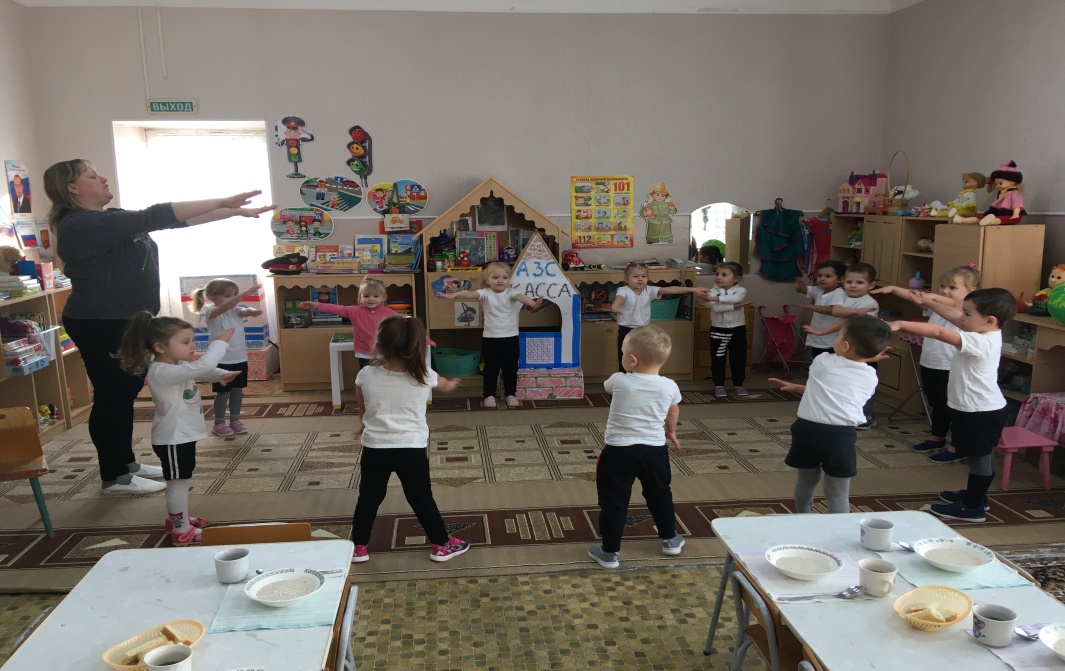 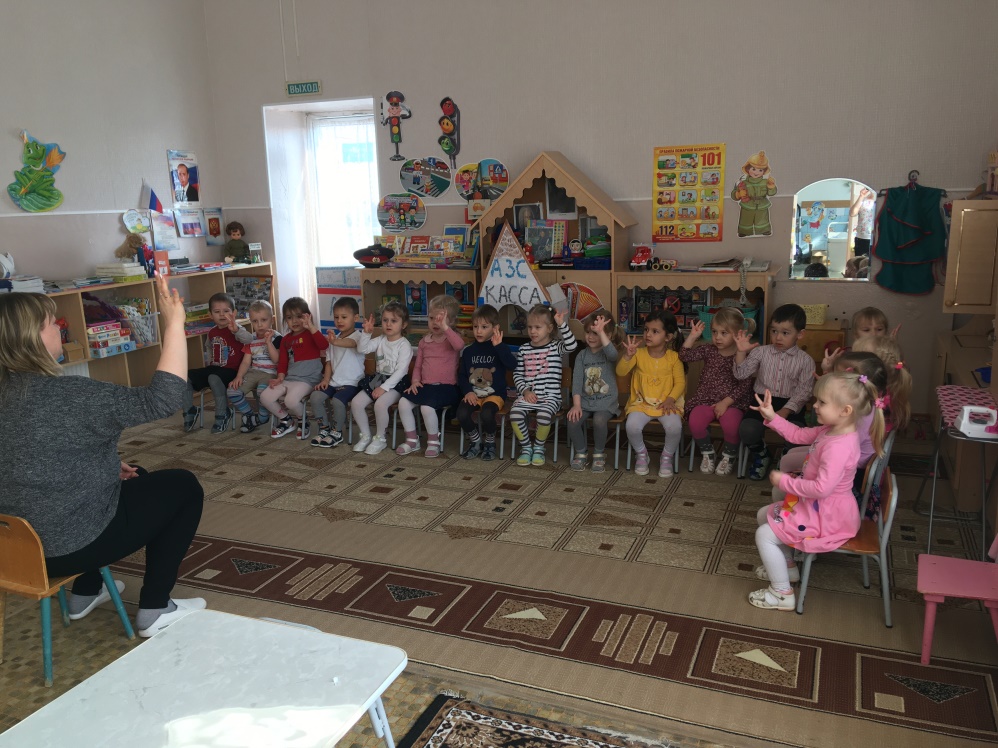 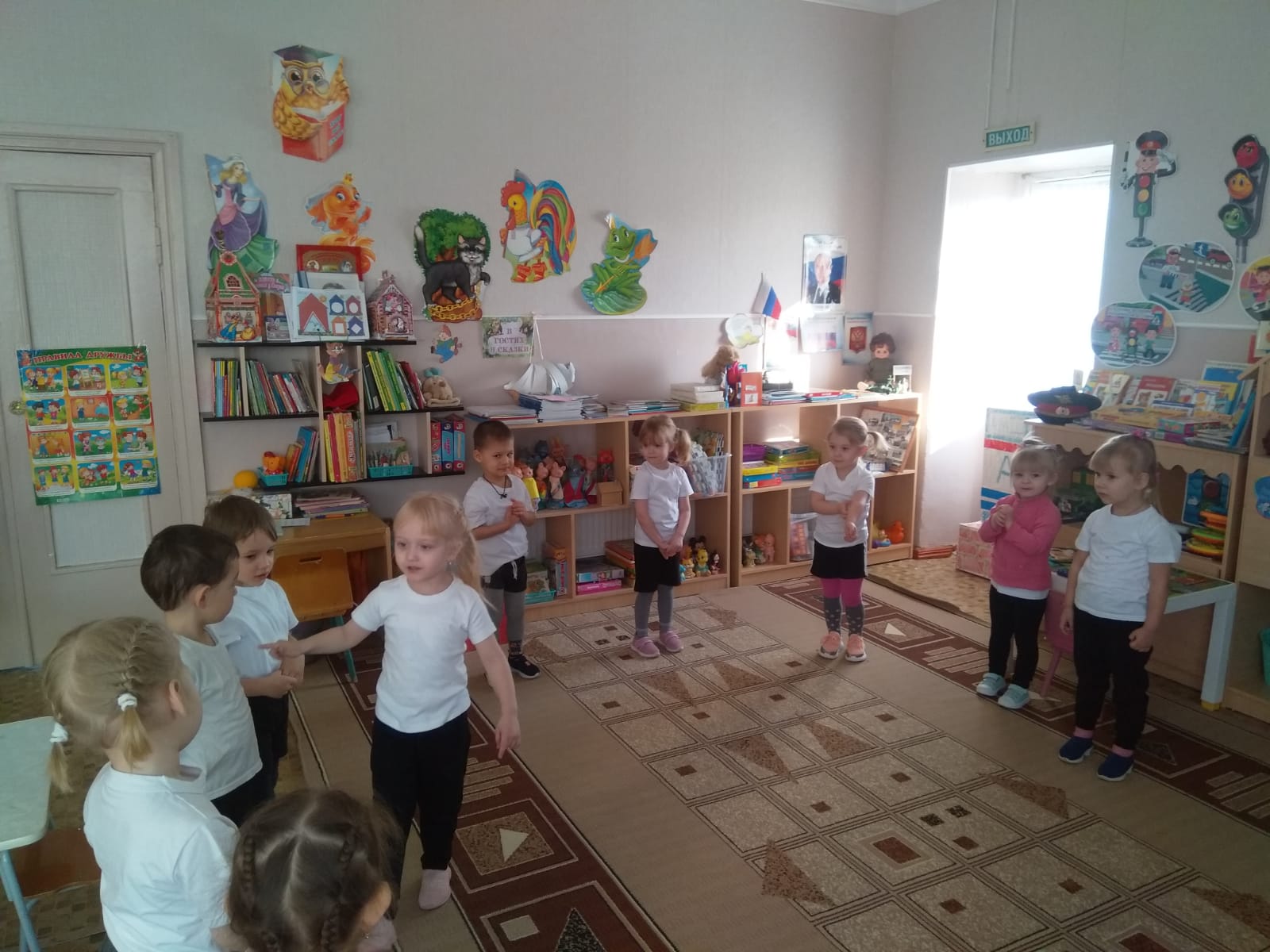 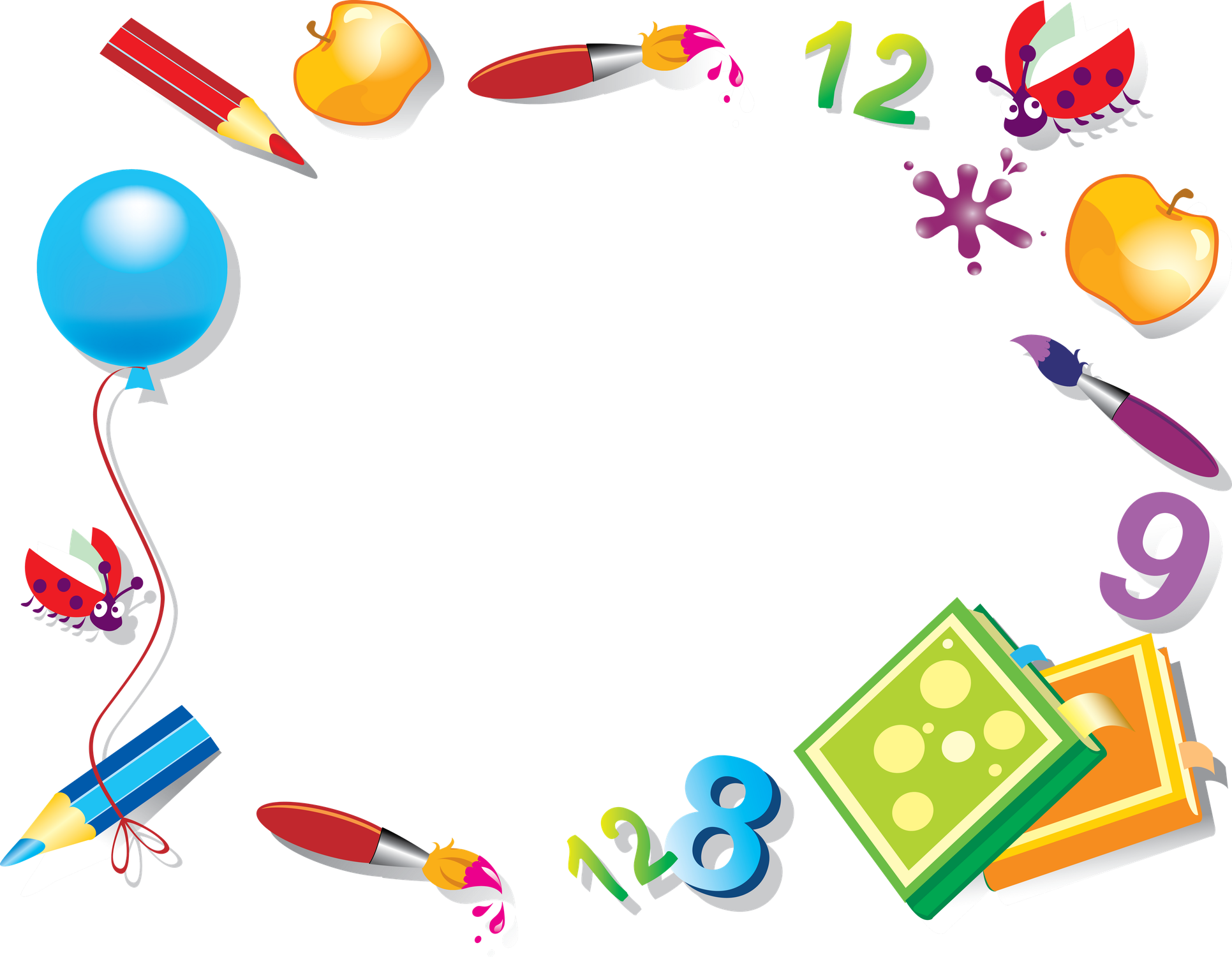 СПАСИБО ЗА
    ВНИМАНИЕ.